Luciano Rabello Netto Cirillo

Hopital de Olhos - CRO

Descrição: Corantes como rosa bengala são importantes no diagnóstico de ceratites
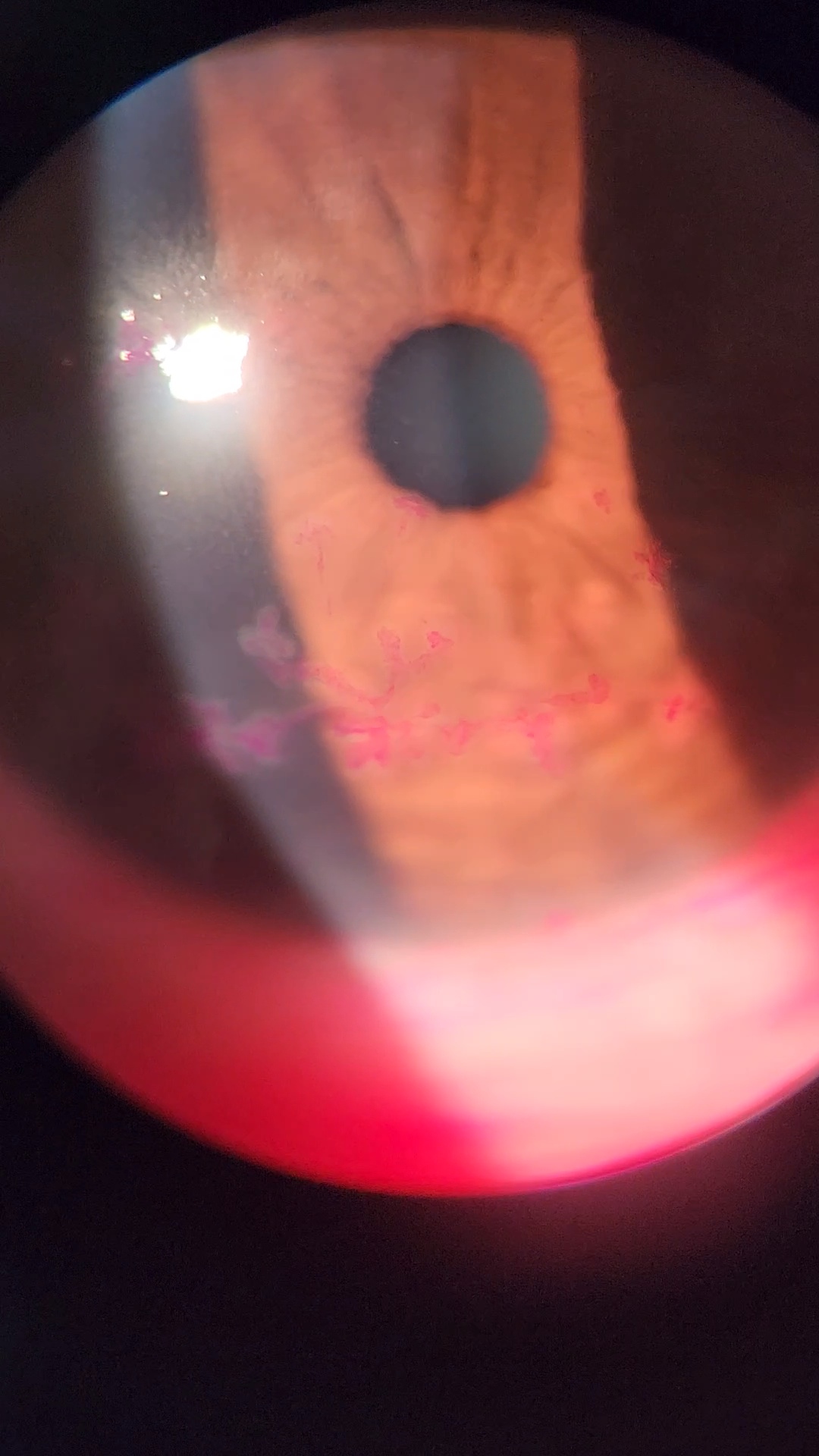